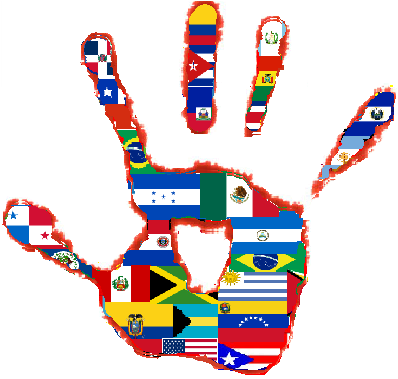 ¿Tienes hermanos?
Objetivo:
I will be able to say whether I have brothers and sisters in Spanish
ALL  will be able to say whether they have brothers and sisters with support (level 1-2)
MOST  will be able to whether they have brothers and sisters and ask someone else with less support (2-3)
SOME will be able to whether they have brothers and sisters, say their names and ages with little or no support (3-4)
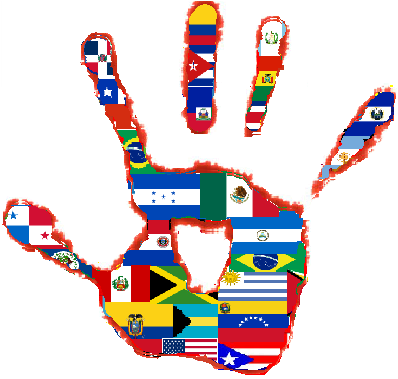 ¿Tienes hermanos?
¡Sí! Tengo un hermano
¡Sí! Tengo una hermana
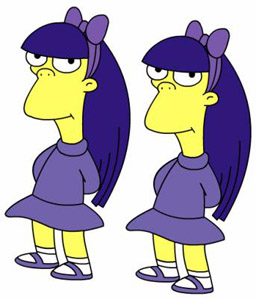 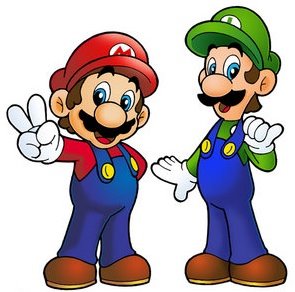 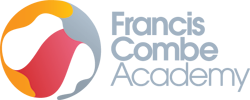 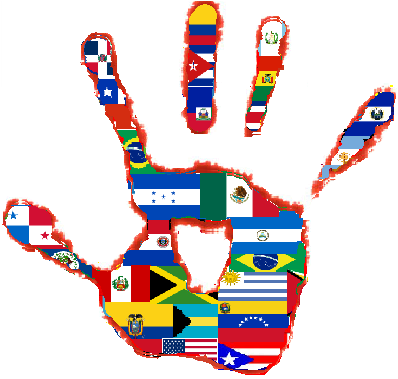 ¿Tienes hermanos?
¡Sí! Tengo dos hermanos
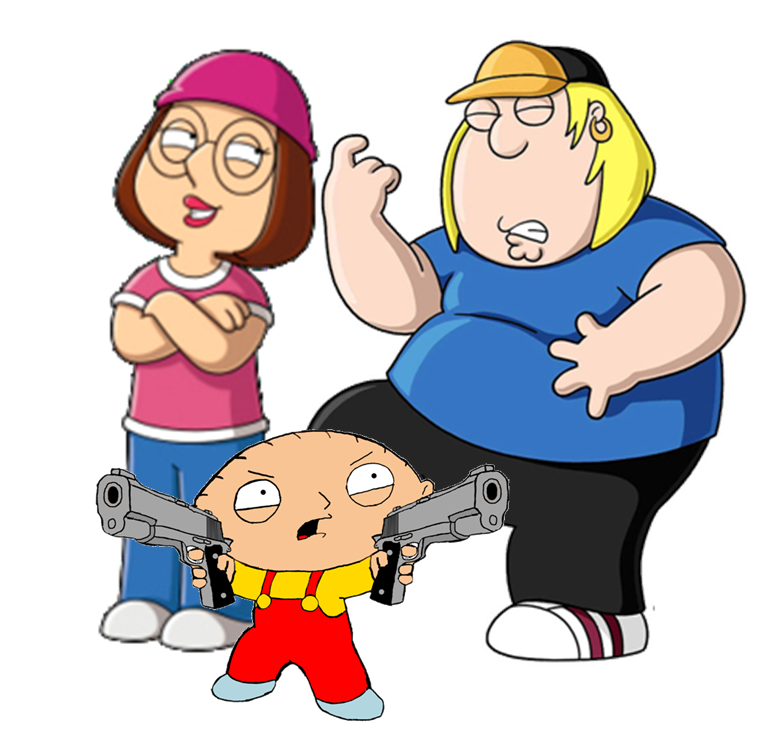 ¡Sí! Tengo dos hermanas
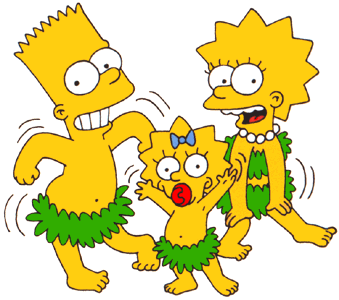 ¡Sí! Tengo un hermano y una hermana
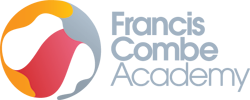 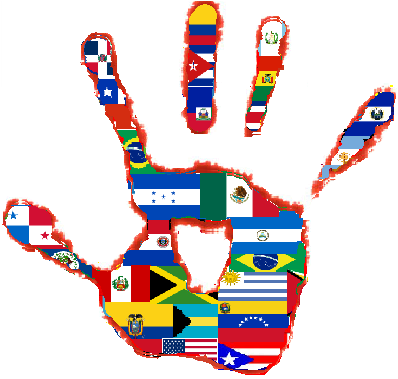 ¿Tienes hermanos?
¡No! No tengo hermanos.  Soy hija única.
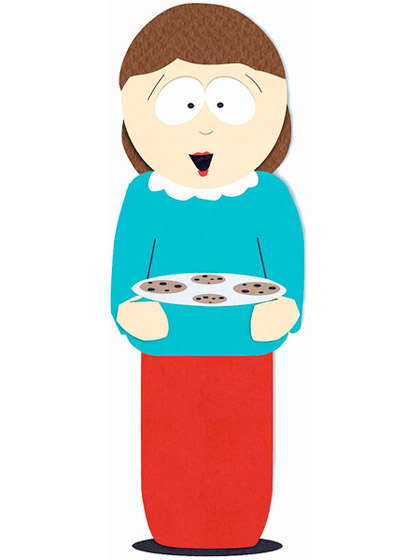 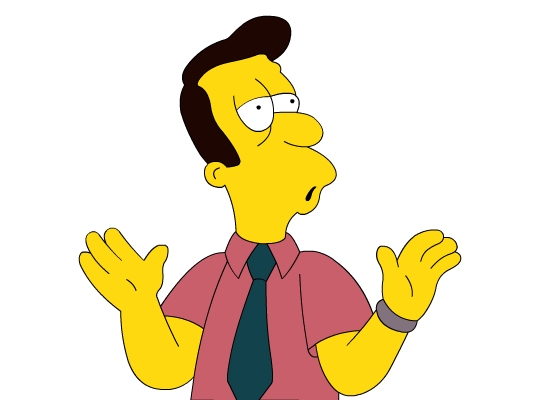 ¡No! No tengo hermanos.  Soy hijo único.
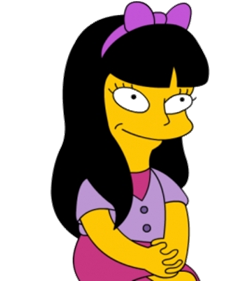 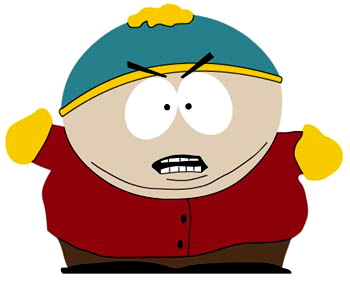 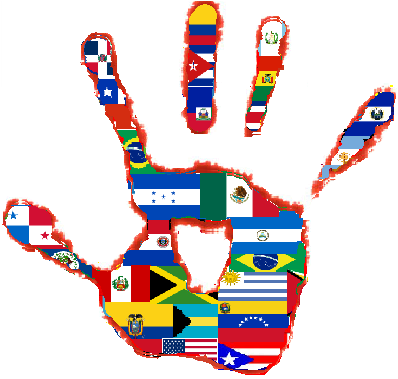 ¡Buscad las parejas!
1)  Tengo una hermana.
D
A
B
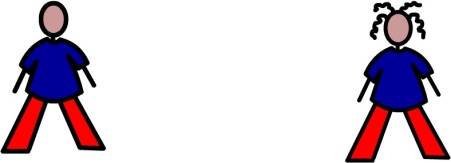 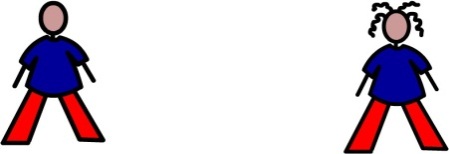 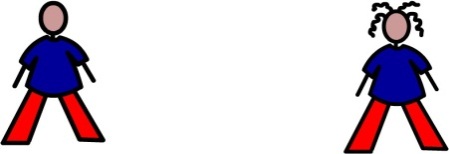 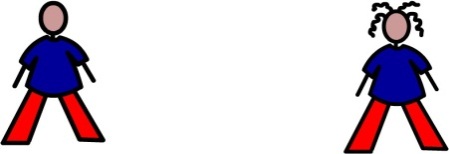 2)  Tengo un hermano.
A
3) Tengo dos hermanos.
E
C
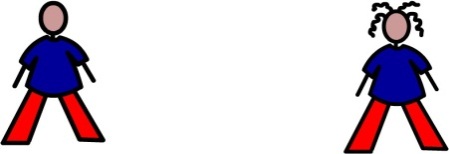 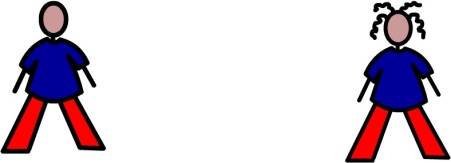 D
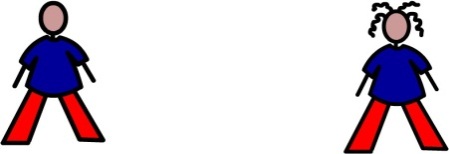 4)  Tengo tres hermanas.
B
E
Tengo dos hermanos y una
      hermana
F
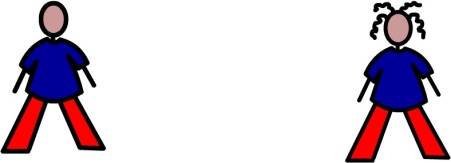 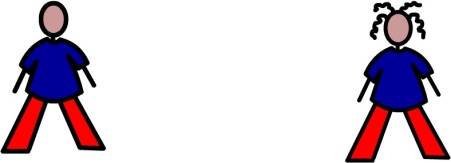 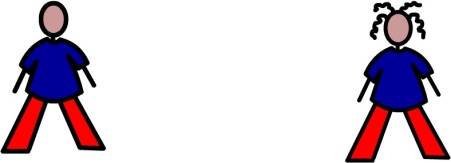 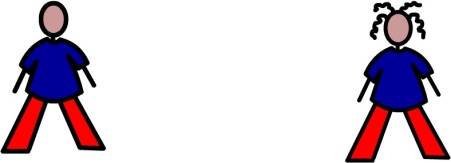 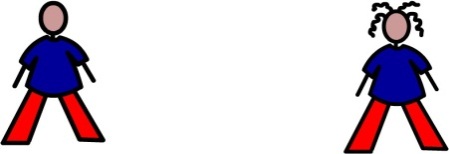 F
6)  Tengo tres hermanos y dos
      hermanas.
G
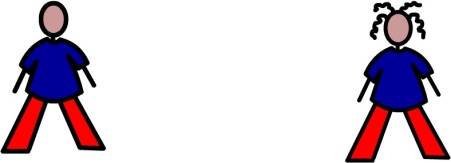 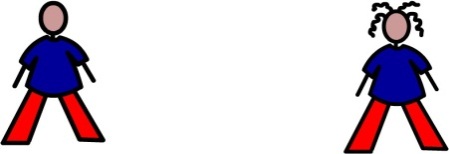 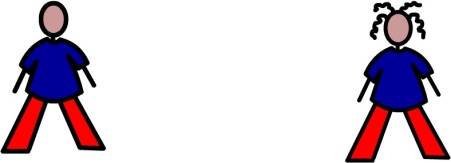 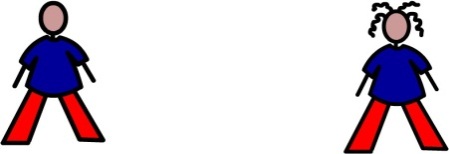 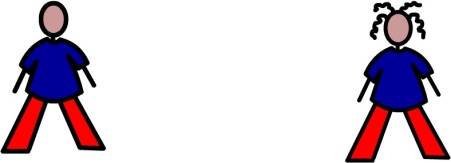 G
7)  Soy hijo unico.
C
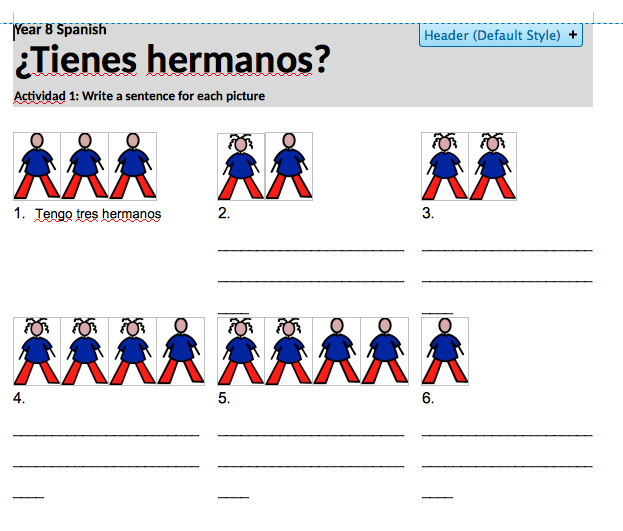 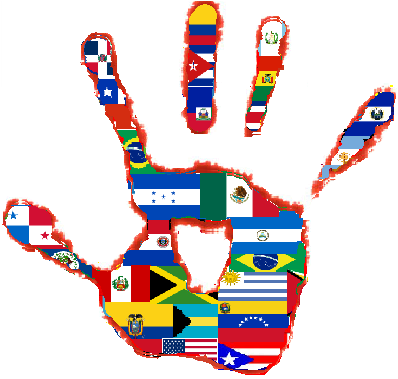 ¡Actividad!
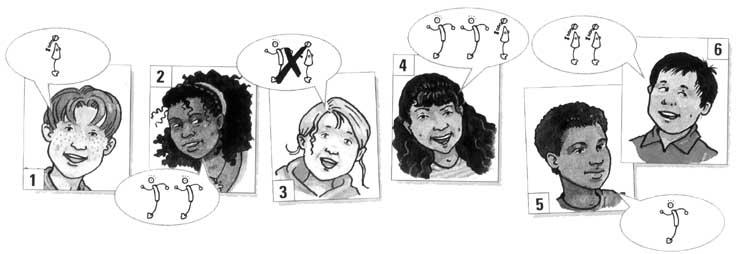 1. Tengo una hermana
2. Tengo dos hermanos
3. No tengo hermanos
4. Tengo dos hermanos y una hermana
5. Tengo un hermano
6. Tengo dos hermanas
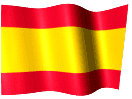 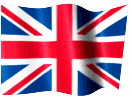 ________________________________

________________________________
________________________________
________________________________
________________________________
________________________________
________________________________

________________________________

________________________________
¿Tienes hermanos?

¡Sí!, Tengo…
	…un hermano
	…una hermana
	…dos hermanos
	…dos hermanas
	…un hermano y una hermana 

¡No!, No tengo hermanos

Soy hijo/a único/a
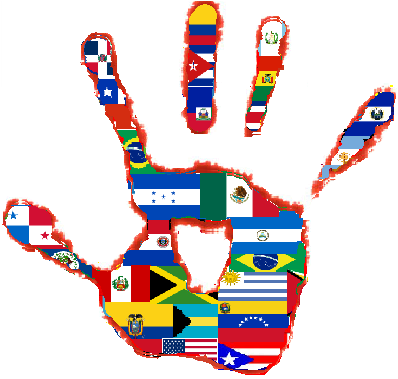 ¡Copiad!
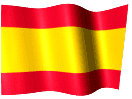 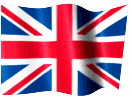 Do you have brothers and sisters?

Yes, I have…
	…a brother
	…a sister
	…two brothers
	…two sisters
	…a brother and a sister

No, I don’t have brothers and sisters

I am an only child
¿Tienes hermanos?

¡Sí!, Tengo…
	…un hermano
	…una hermana
	…dos hermanos
	…dos hermanas
	…un hermano y una hermana 

¡No!, No tengo hermanos

Soy hijo/a único/a